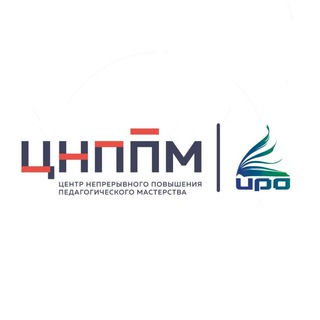 Управление качеством образования на основе данных мотивирующего мониторинга: показатели РособрнадзораПерминова Ольга Петровна,заместитель директора ЦНППМ КГАОУ ДПО ХК ИРО
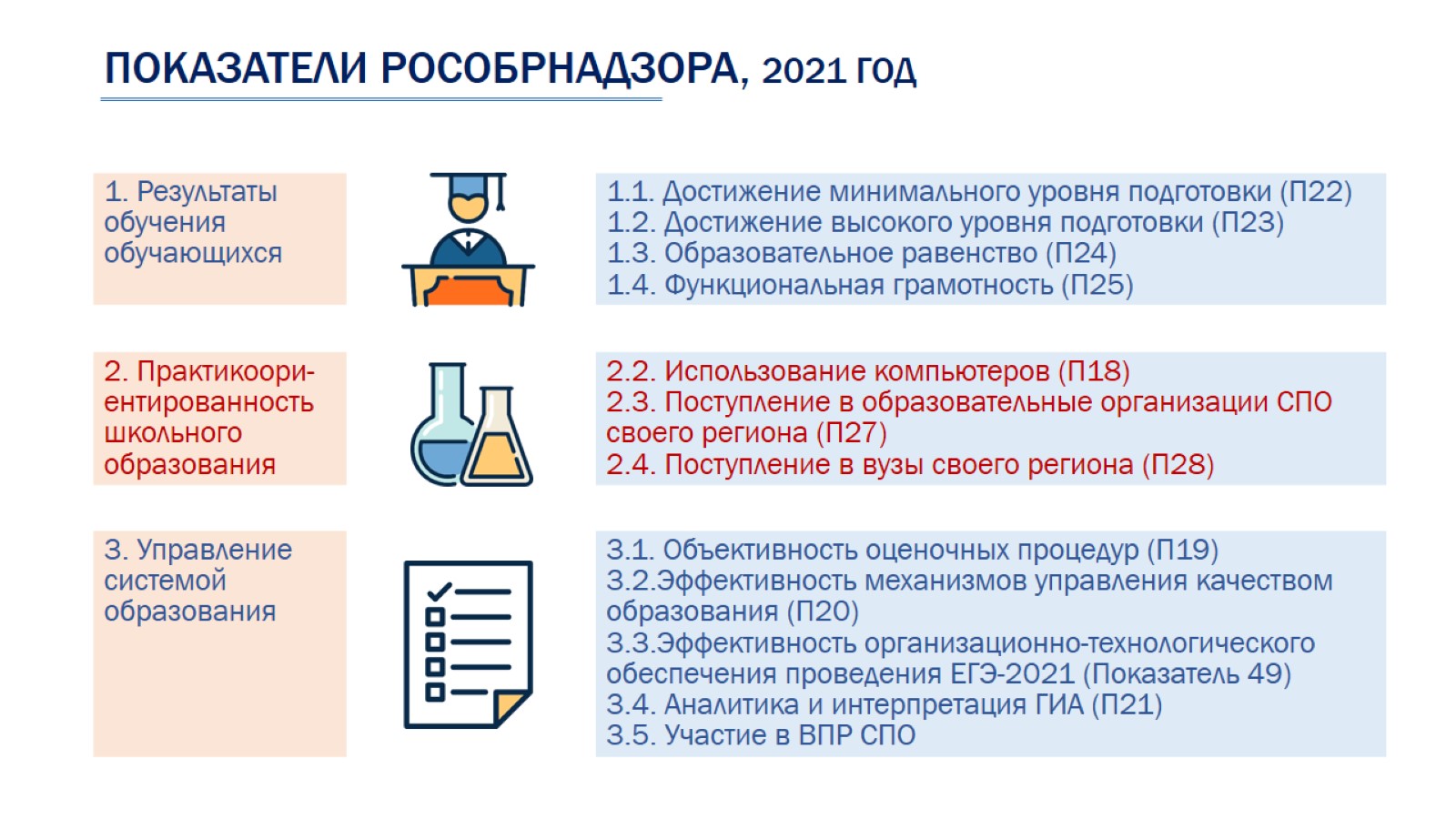 https://maps-oko.fioco.ru/
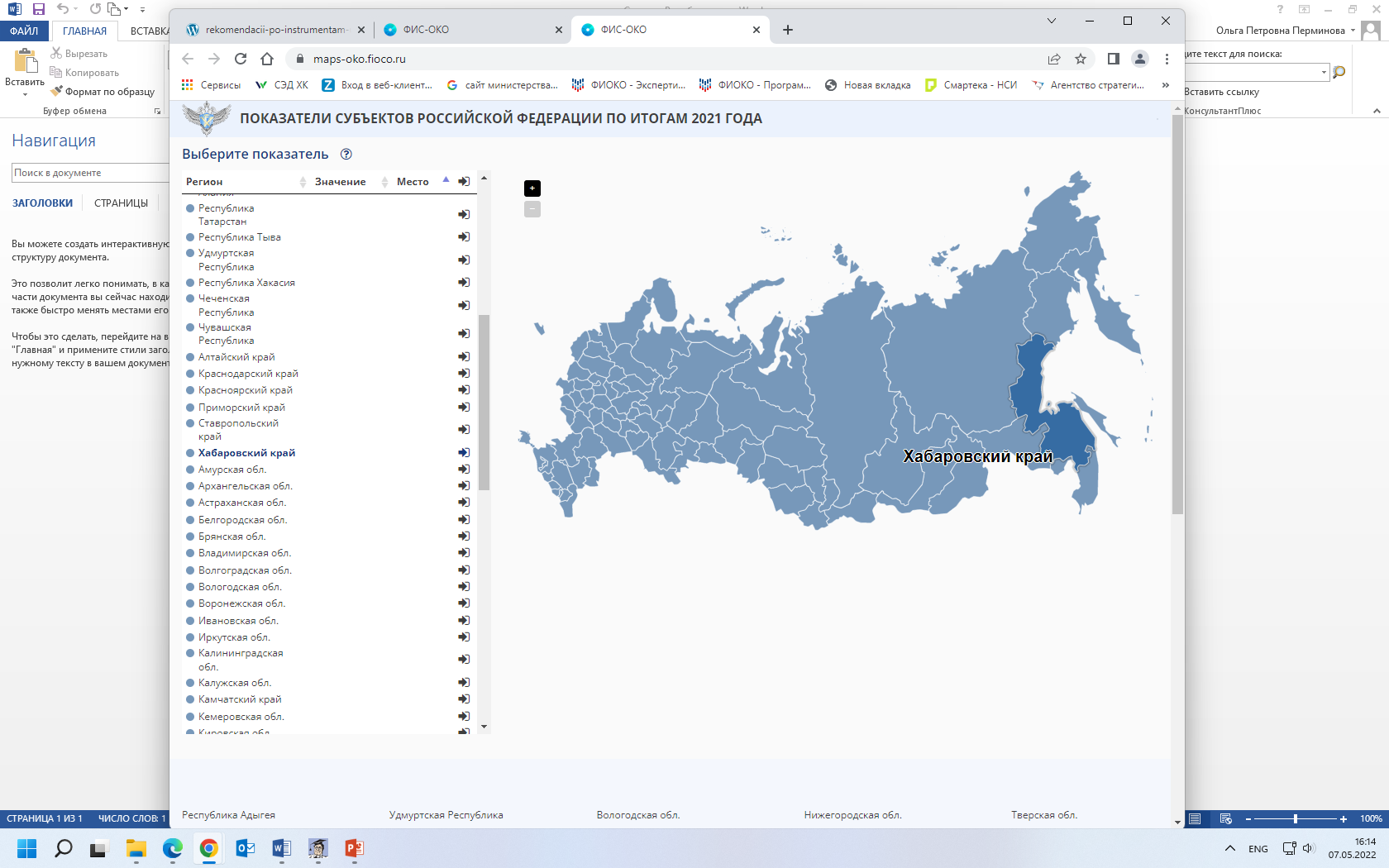 https://maps-oko.fioco.ru/
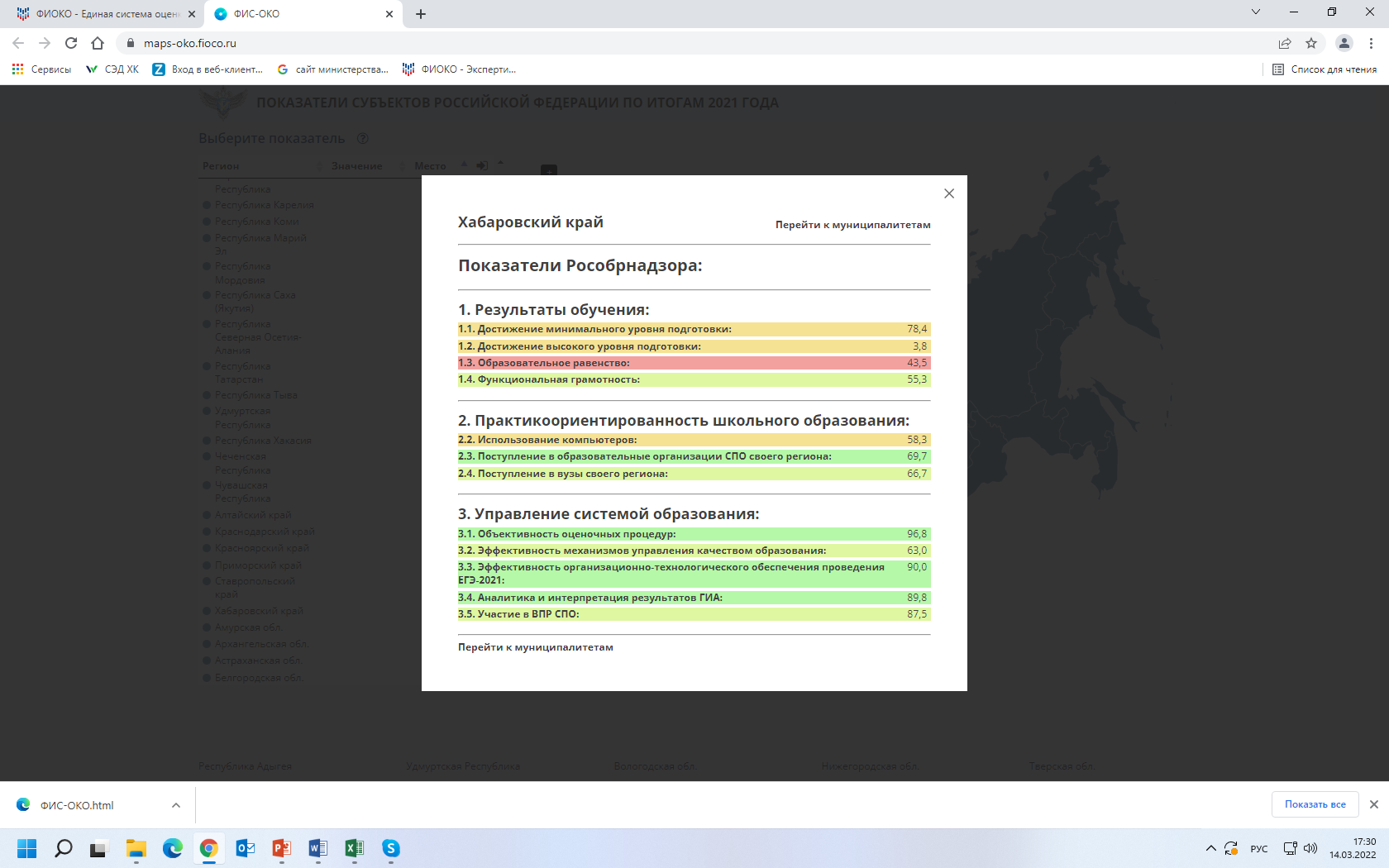 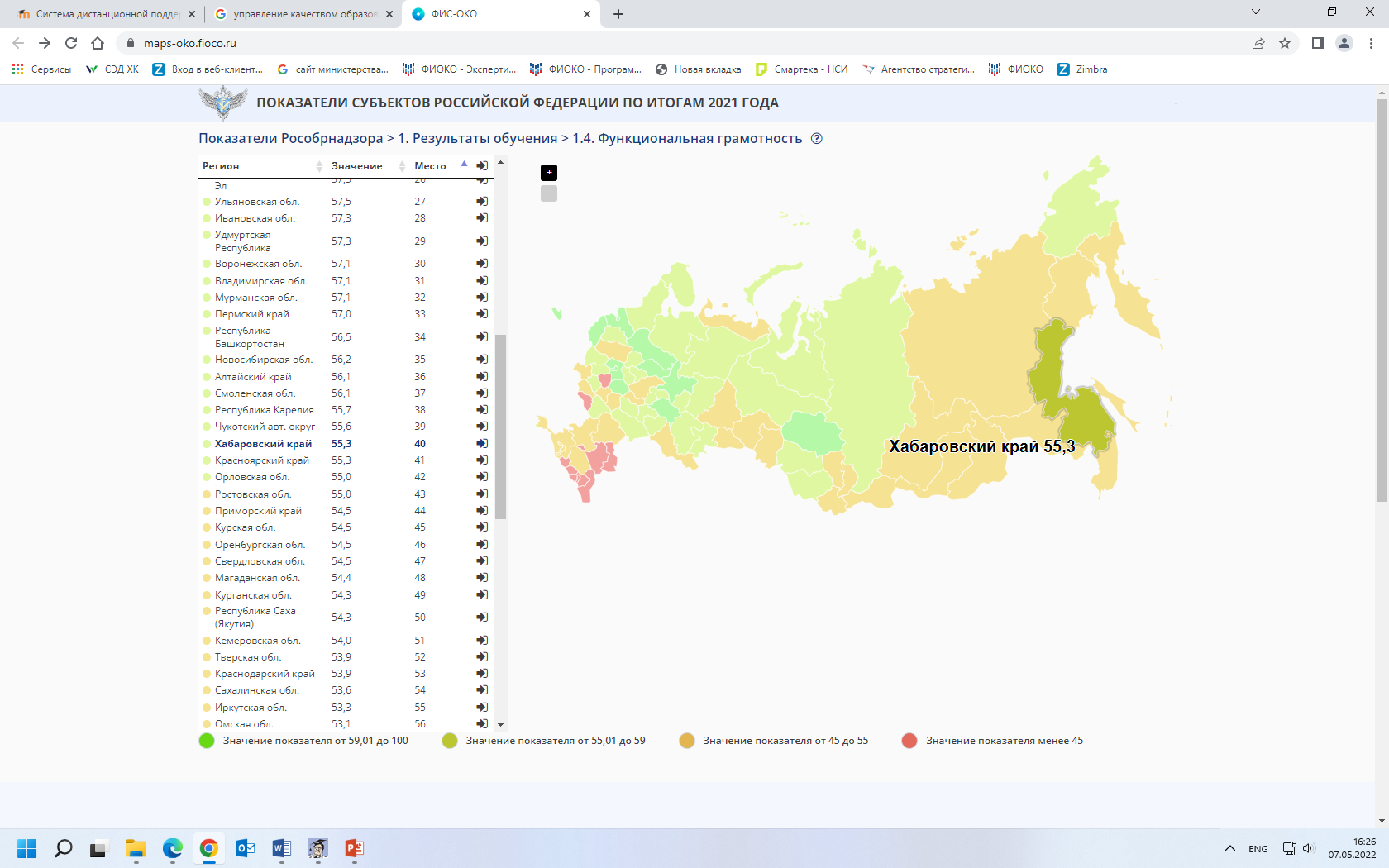 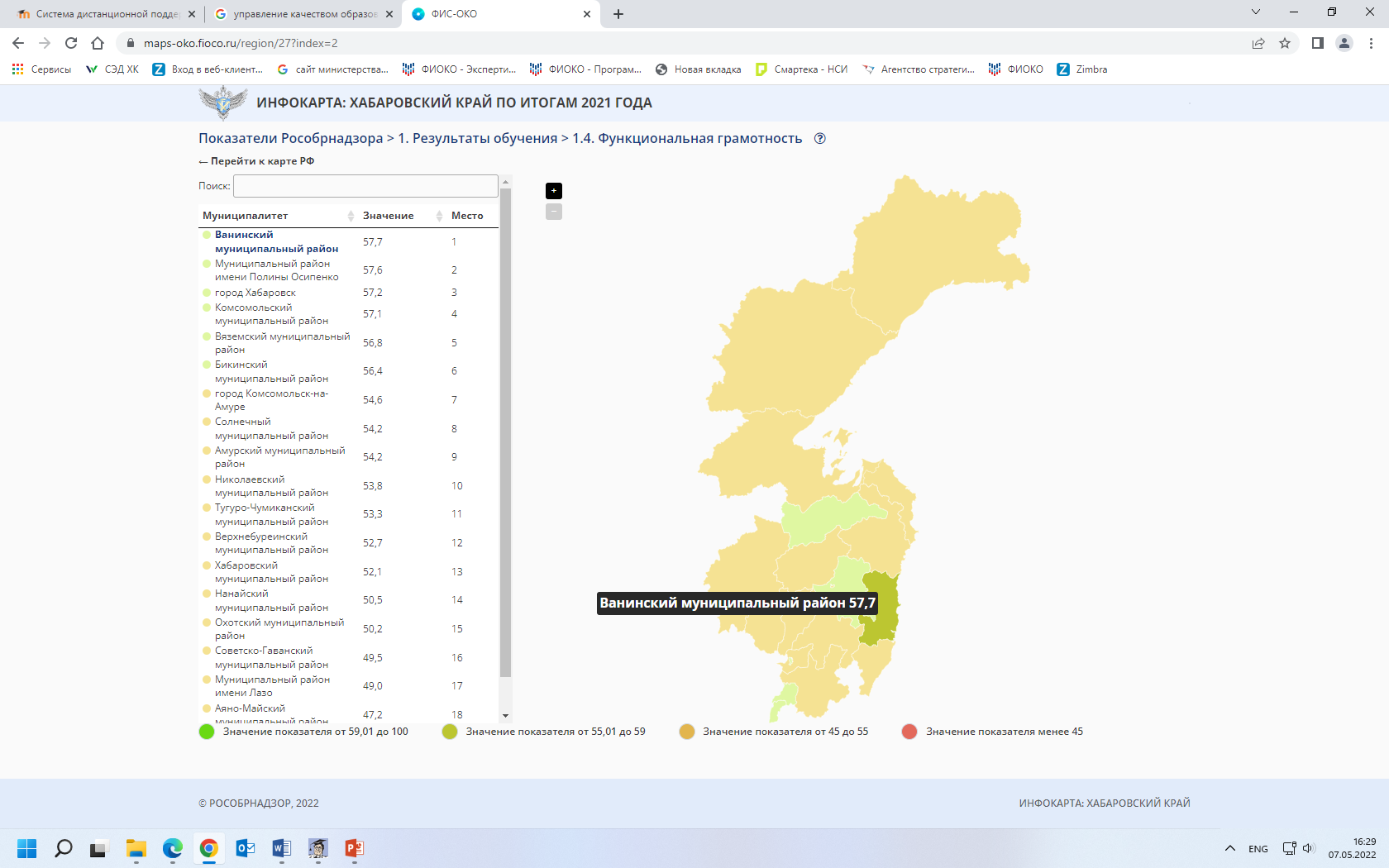 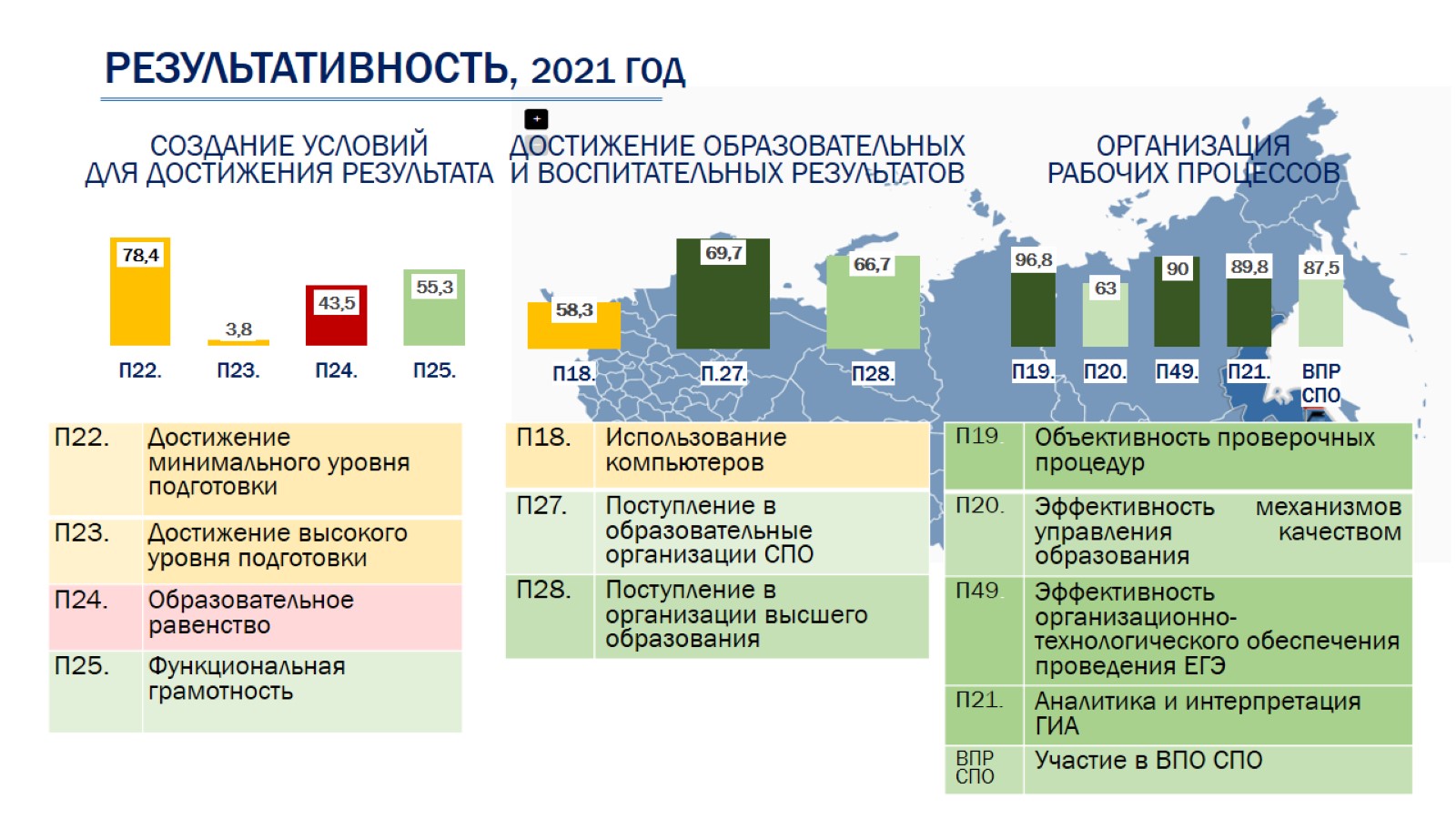 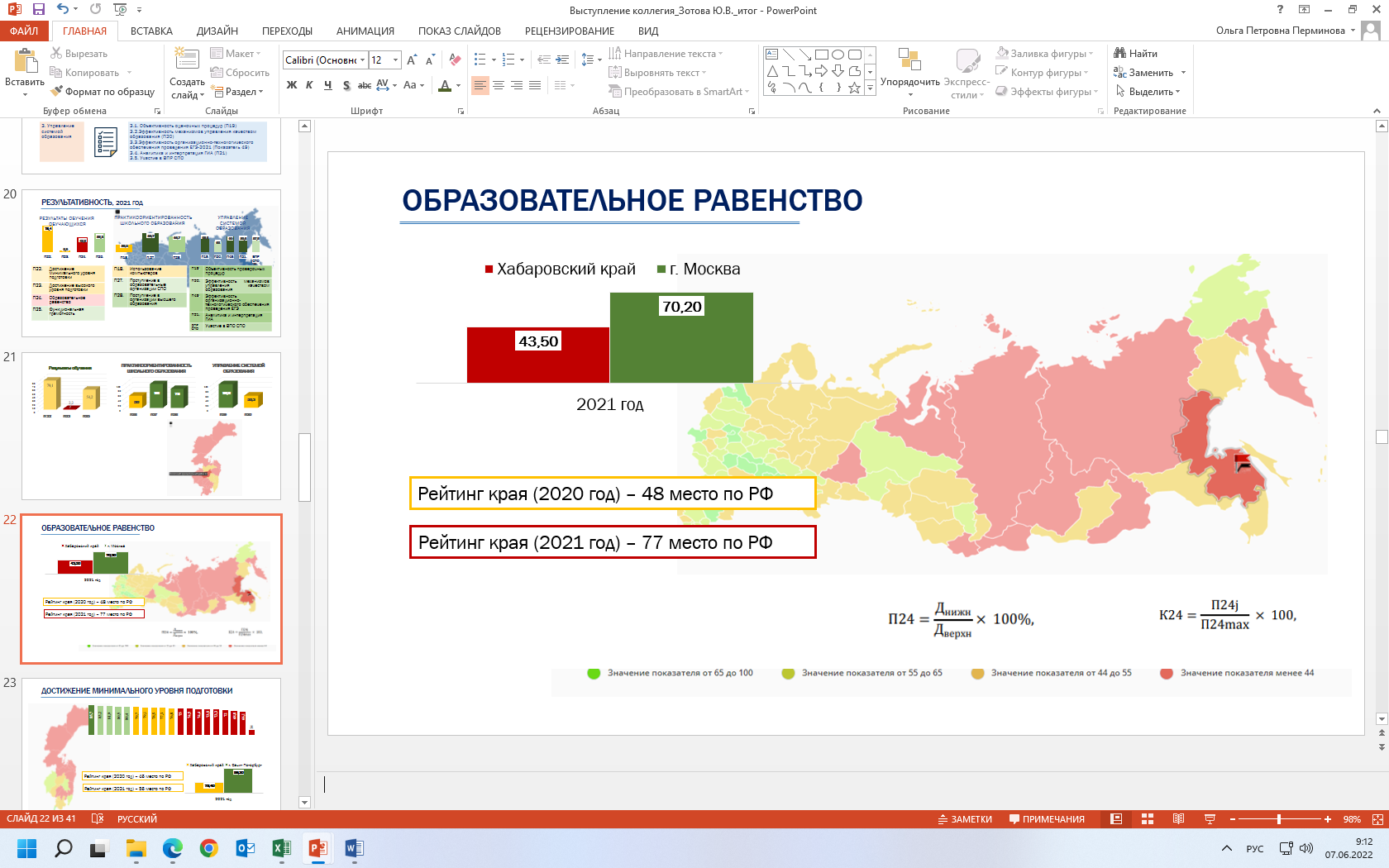 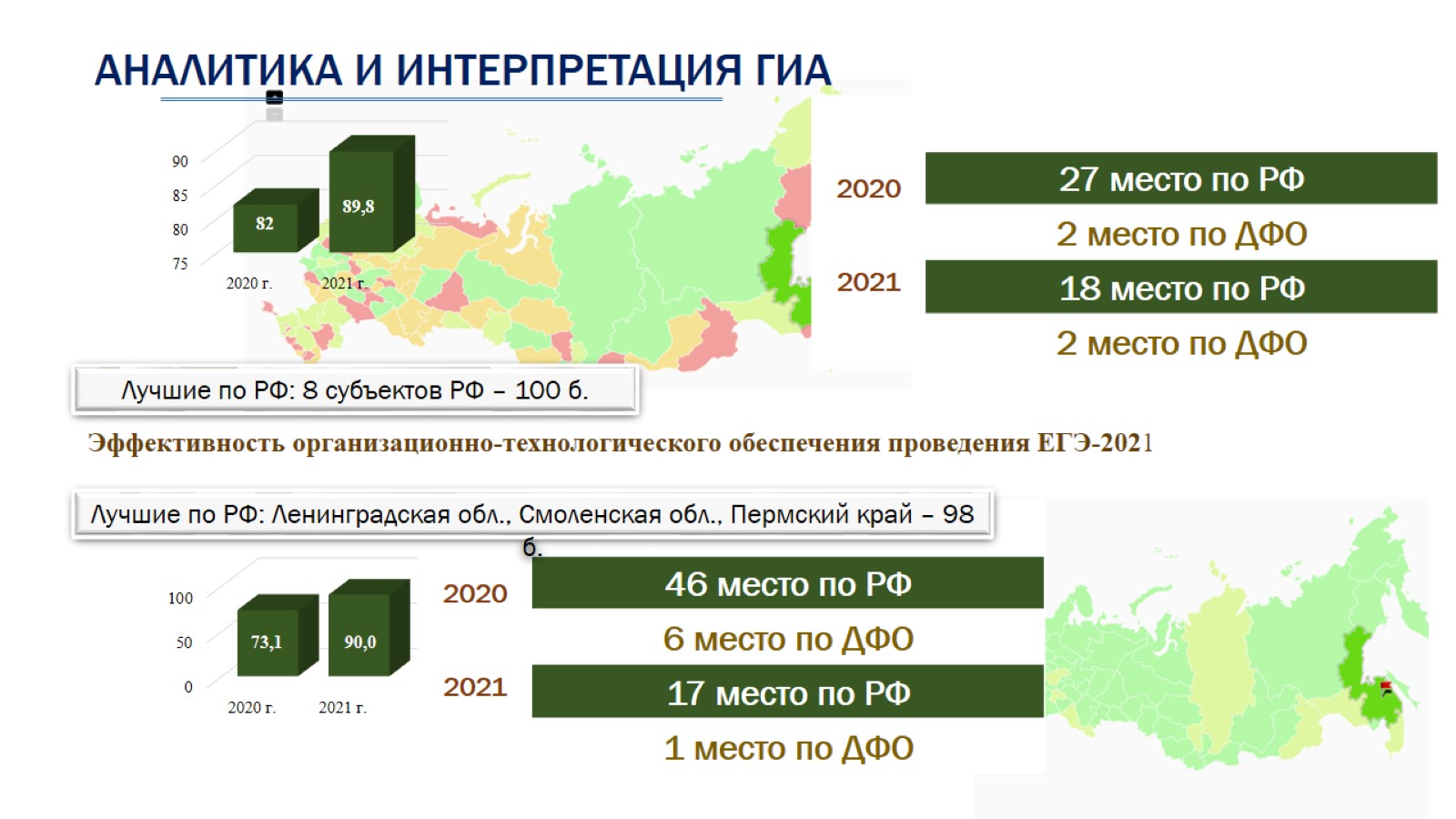 ДОСТИЖЕНИЕ МИНИМАЛЬНОГО УРОВНЯ ПОДГОТОВКИ
Рейтинг края (2020 год) – 46 место по РФ
Рейтинг края (2021 год) – 56 место по РФ
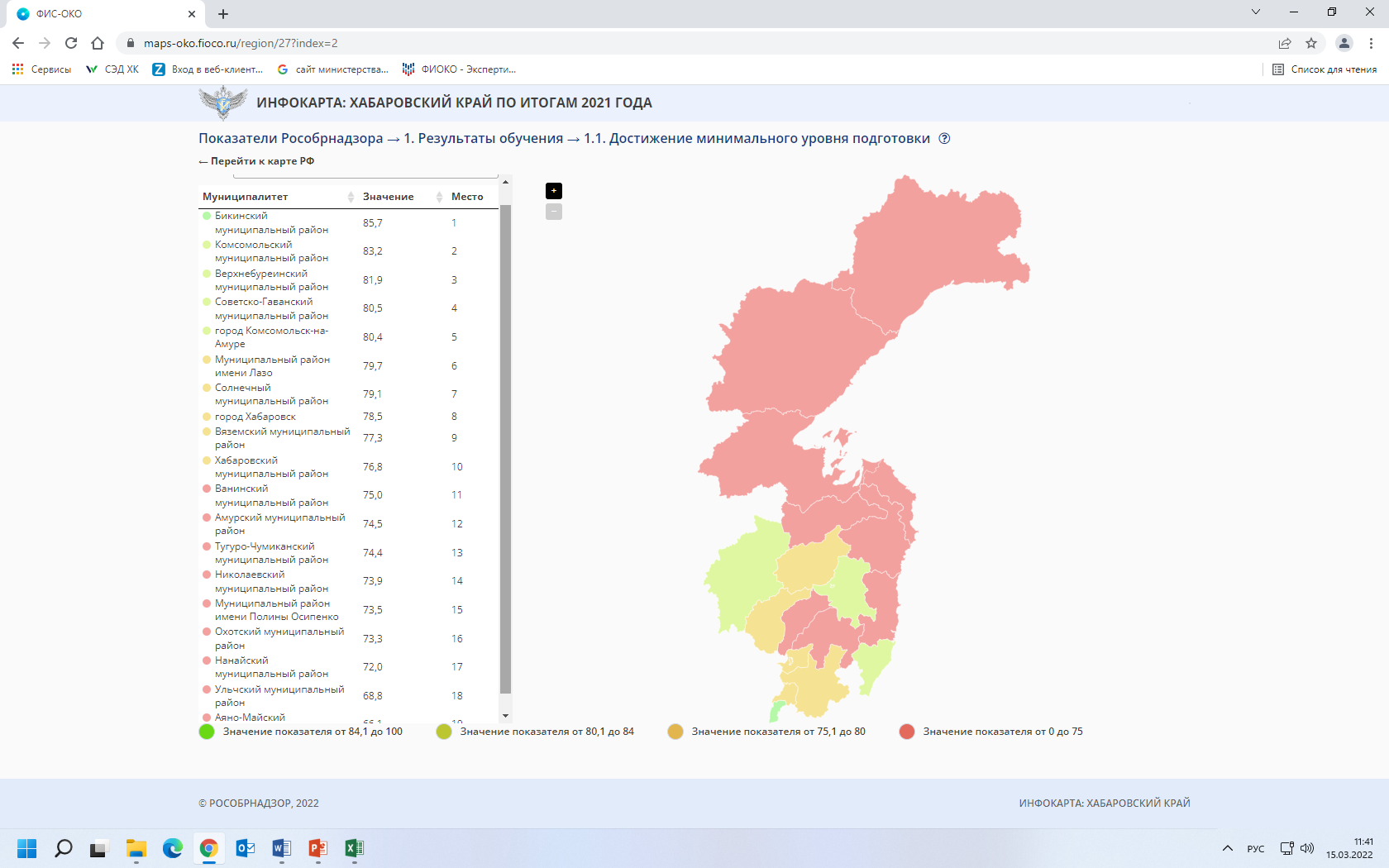 ДОСТИЖЕНИЕ ВЫСОКОГО УРОВНЯ ПОДГОТОВКИ
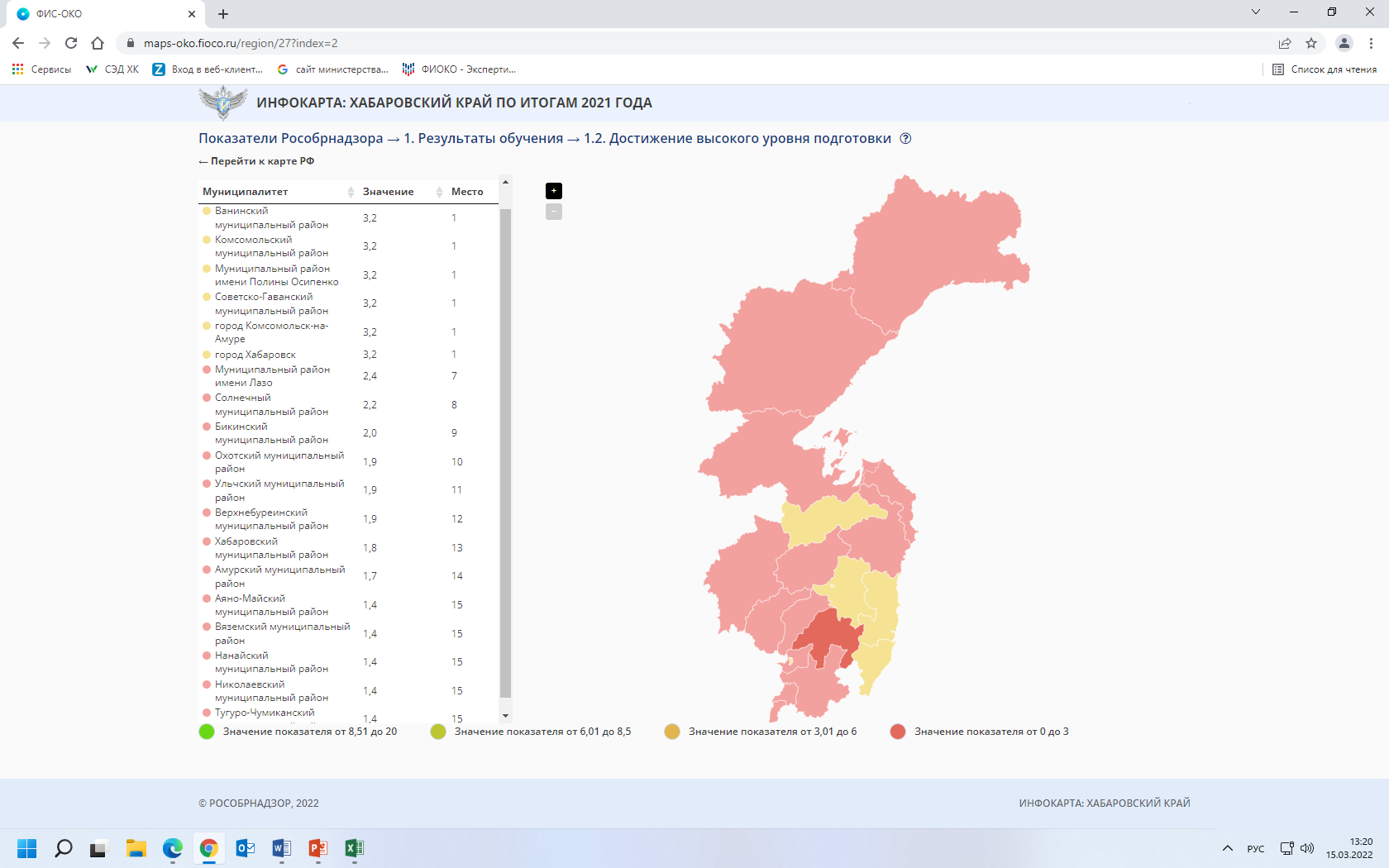 Рейтинг края (2020 год) – 60 место по РФ
Рейтинг края (2021 год) – 67 место по РФ
ФУНКЦИОНАЛЬНАЯ ГРАМОТНОСТЬ
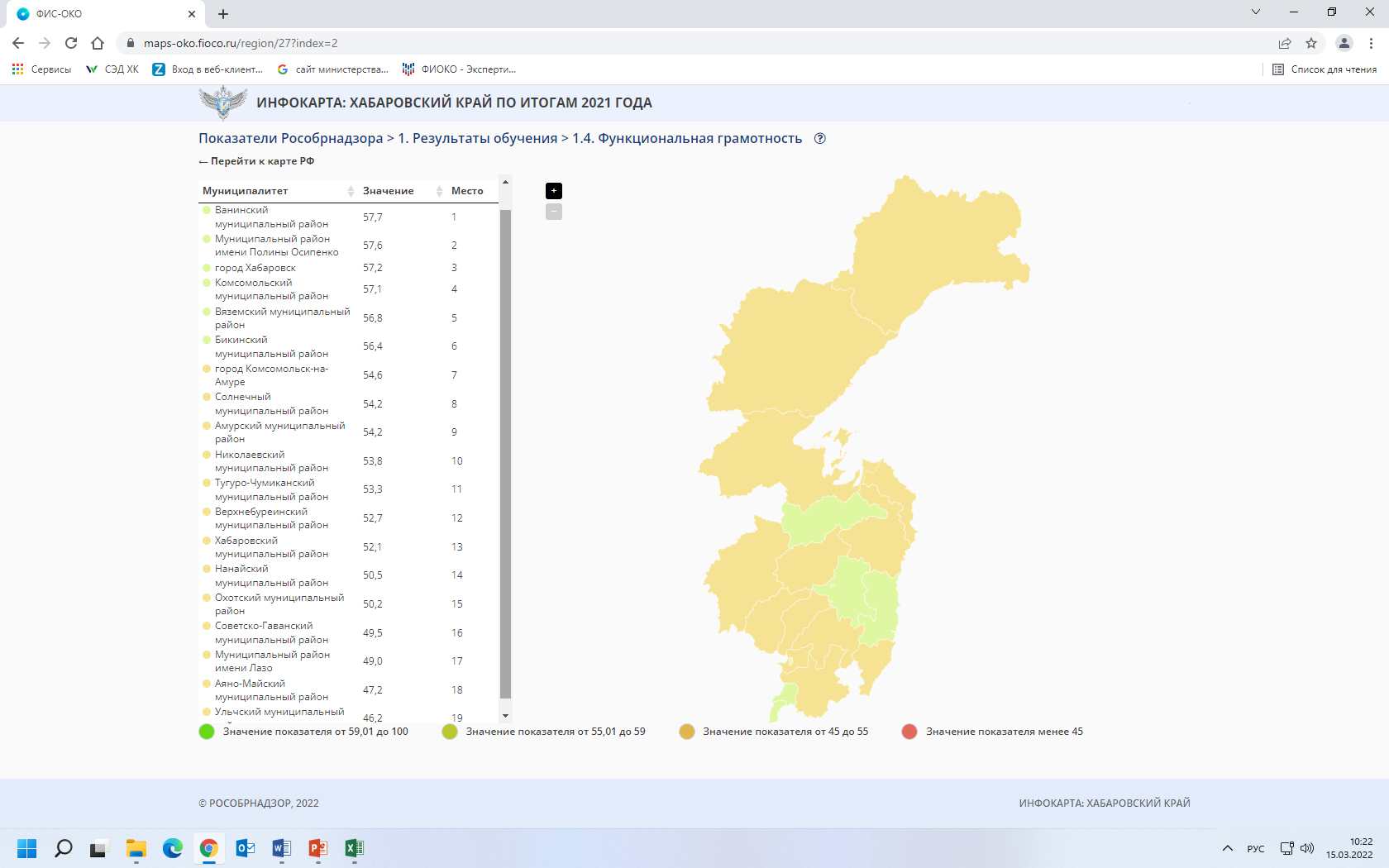 Рейтинг края (2020 год) – 34 место по РФ
Рейтинг края (2021 год) – 40 место по РФ
ИСПОЛЬЗОВАНИЕ КОМПЬЮТЕРОВ
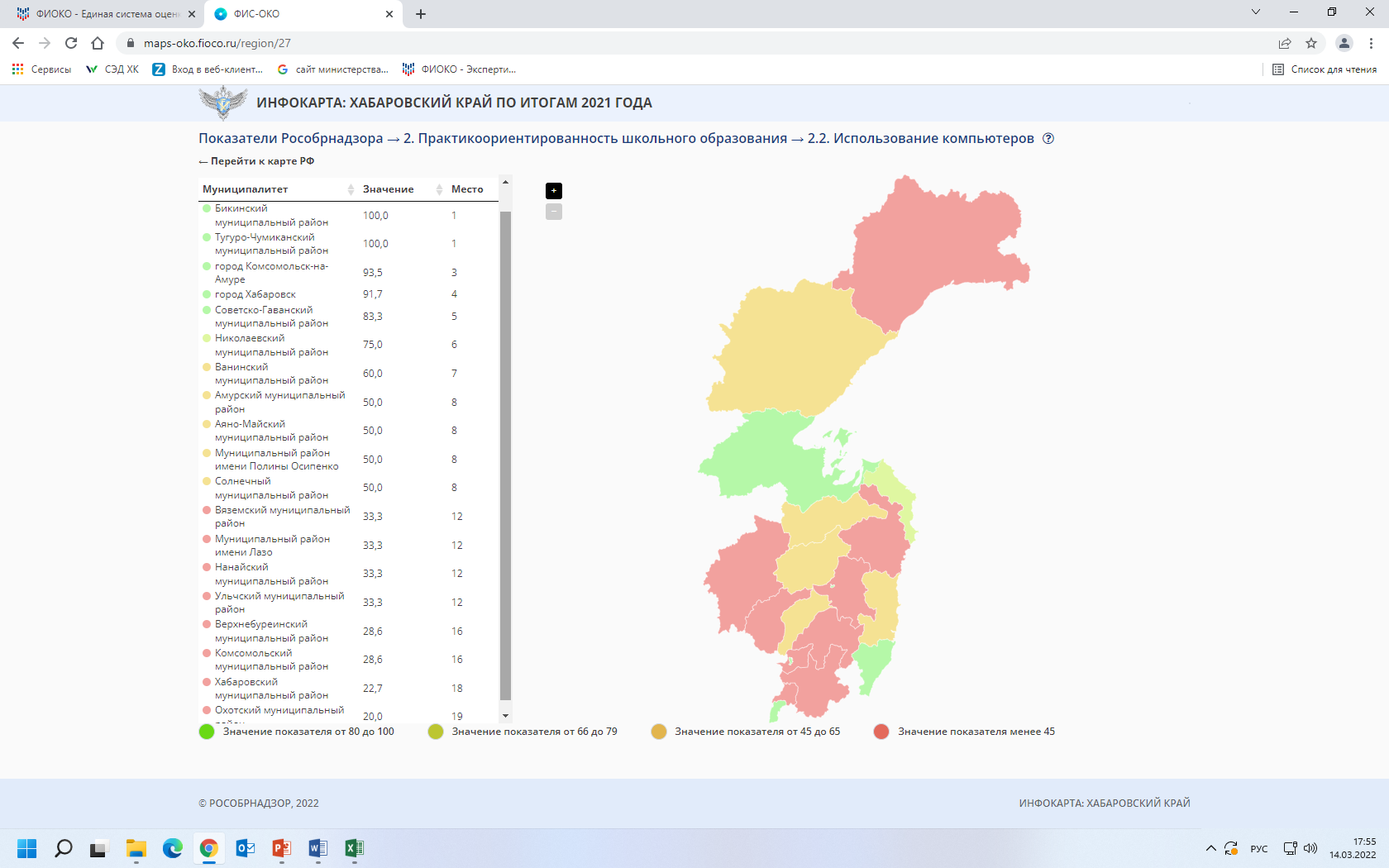 Рейтинг края (2020 год) – 39 место по РФ
Рейтинг края (2021 год) – 39 место по РФ
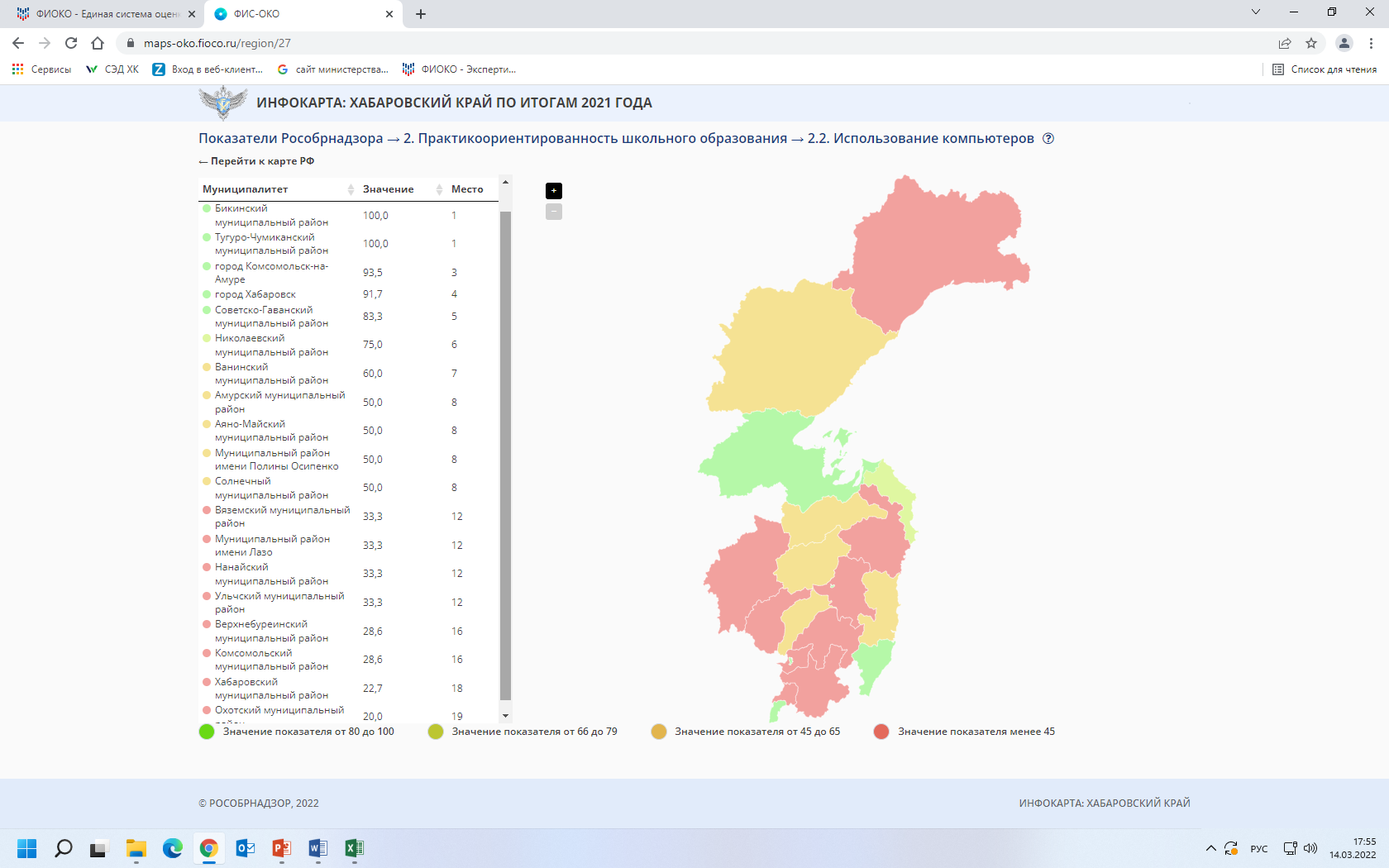 ПОСТУПЛЕНИЕ В ОБРАЗОВАТЕЛЬНЫЕ ОРГАНИЗАЦИИ СРЕДНЕГО ПРОФЕССИОНАЛЬНОГО ОБРАЗОВАНИЯ СВОЕГО РЕГИОНА
Рейтинг края (2020 год) – 19 место по РФ
Рейтинг края (2021 год) – 17 место по РФ
ПОСТУПЛЕНИЕ В ОБРАЗОВАТЕЛЬНЫЕ ОРГАНИЗАЦИИ ВЫСШЕГО ПРОФЕССИОНАЛЬНОГО ОБРАЗОВАНИЯ СВОЕГО РЕГИОНА
Рейтинг края (2020 год) – 19 место по РФ
Рейтинг края (2021 год) – 29 место по РФ
ОБЪЕКТИВНОСТЬ ОЦЕНОЧНЫХ ПРОЦЕДУР
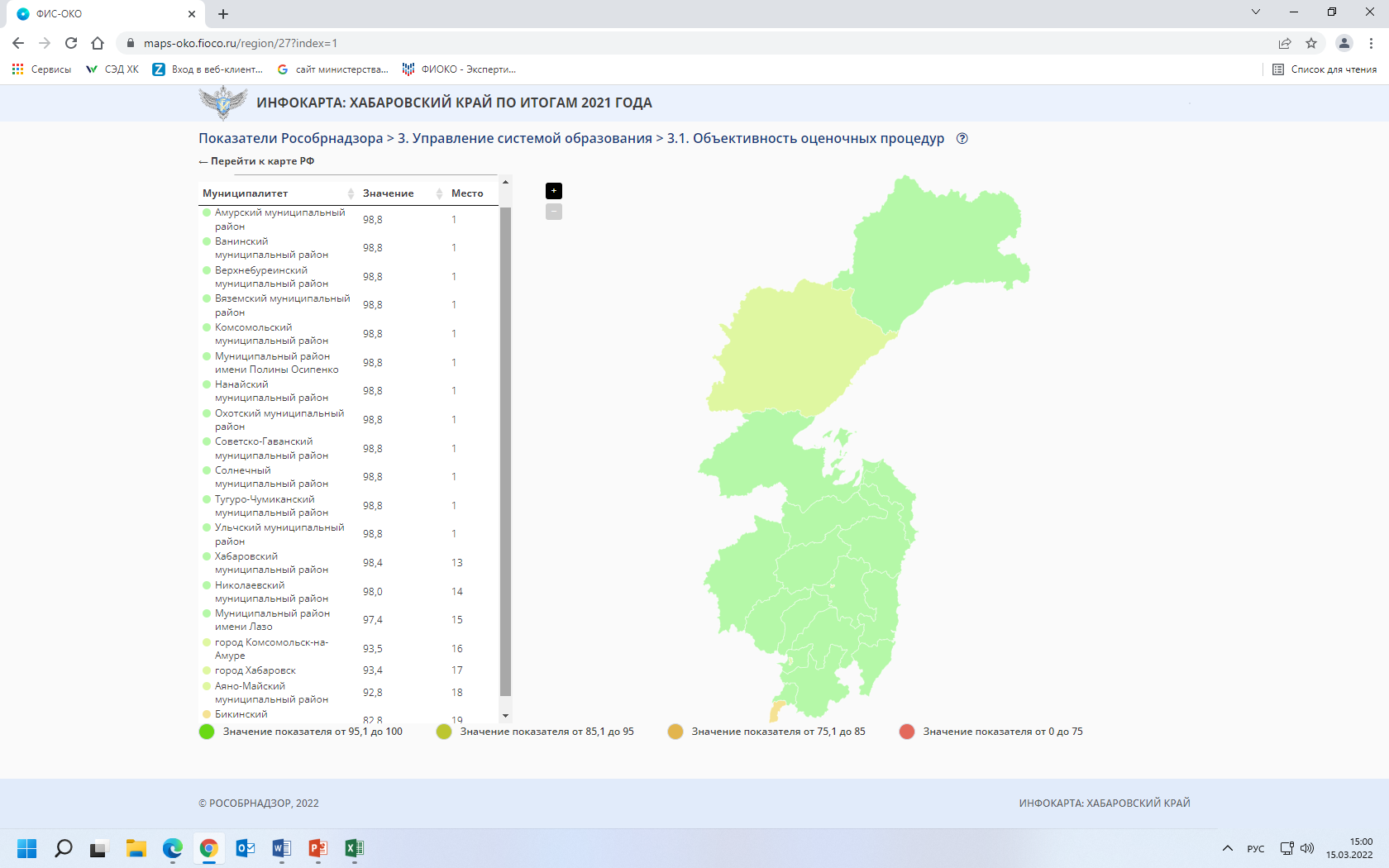 Рейтинг края (2020 год) – 27 место по РФ
Рейтинг края (2021 год) – 7 место по РФ
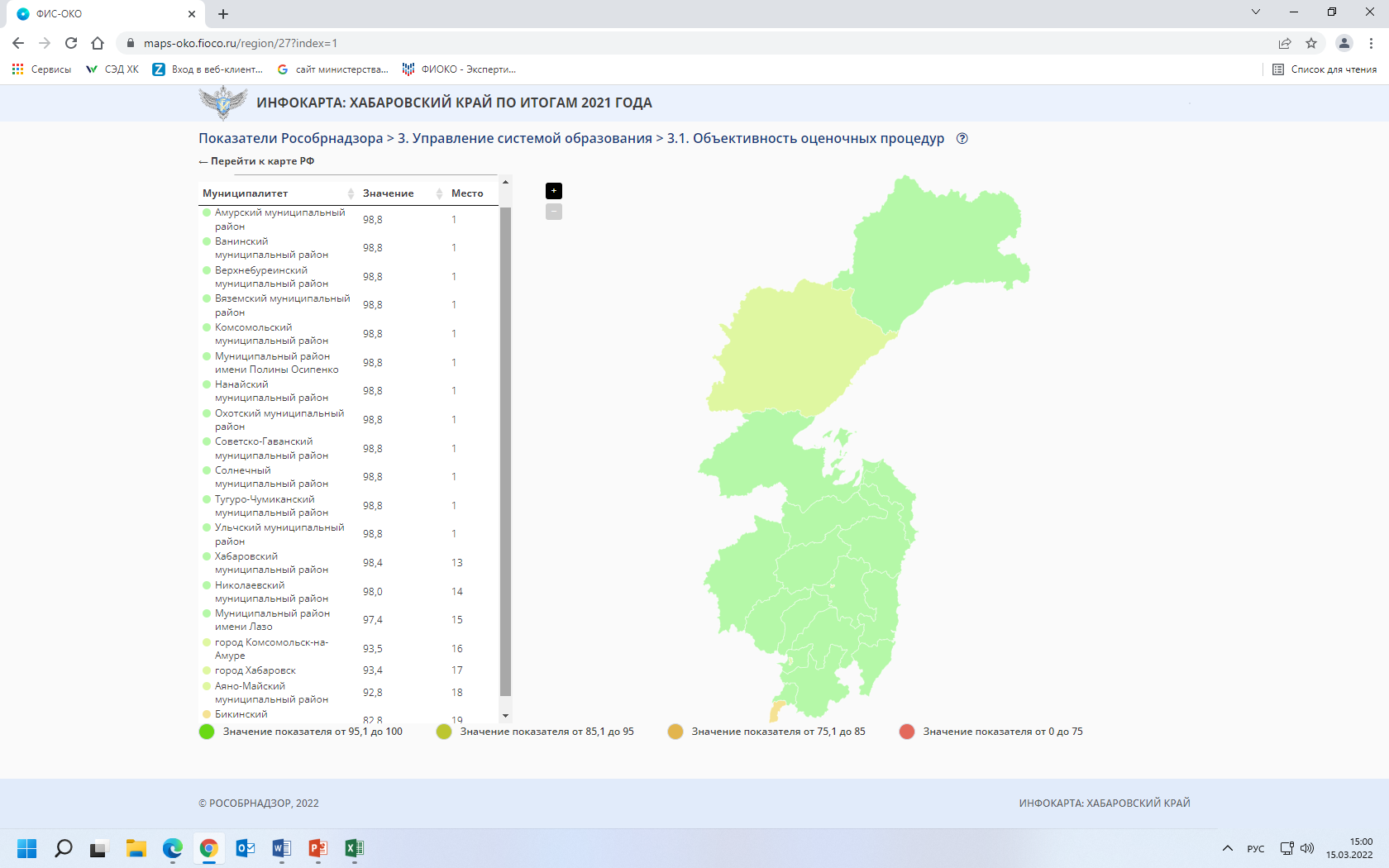 Динамика показателей Рособрнадзора